Германия
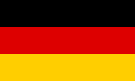 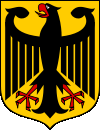 Официальный язык -	немецкий
Столица Германии
Берлин (Рейхстаг)
Бранденбургские ворота
Композиторы ГерманииИ.С. Бах                    Л.В. Бетховен
Средневековые замки
Замком Вартбург,  1067 г.
Замок Бург Эльц
XII-XVII в.в.
Замки Германии
Старый замок в Мерсбурге,  628 г.
Замок Нойшванштайн ,конец XIX века
Писатели Германии
Братья Гримм
Бремен
Вольфганг Амадей Моцарт